Adiciones y Renovaciones de Mountain Viewfebrero  3  , 2022
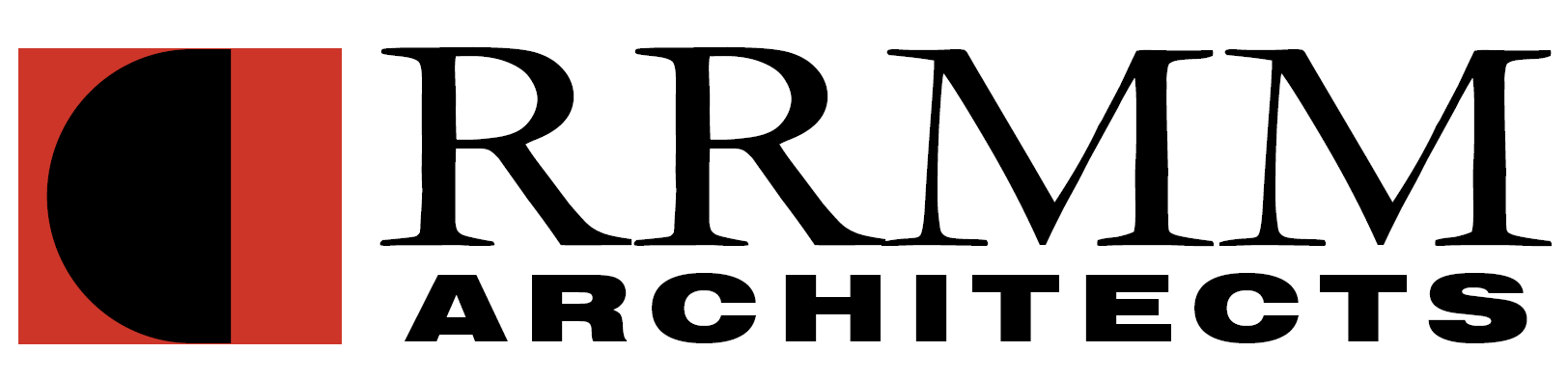 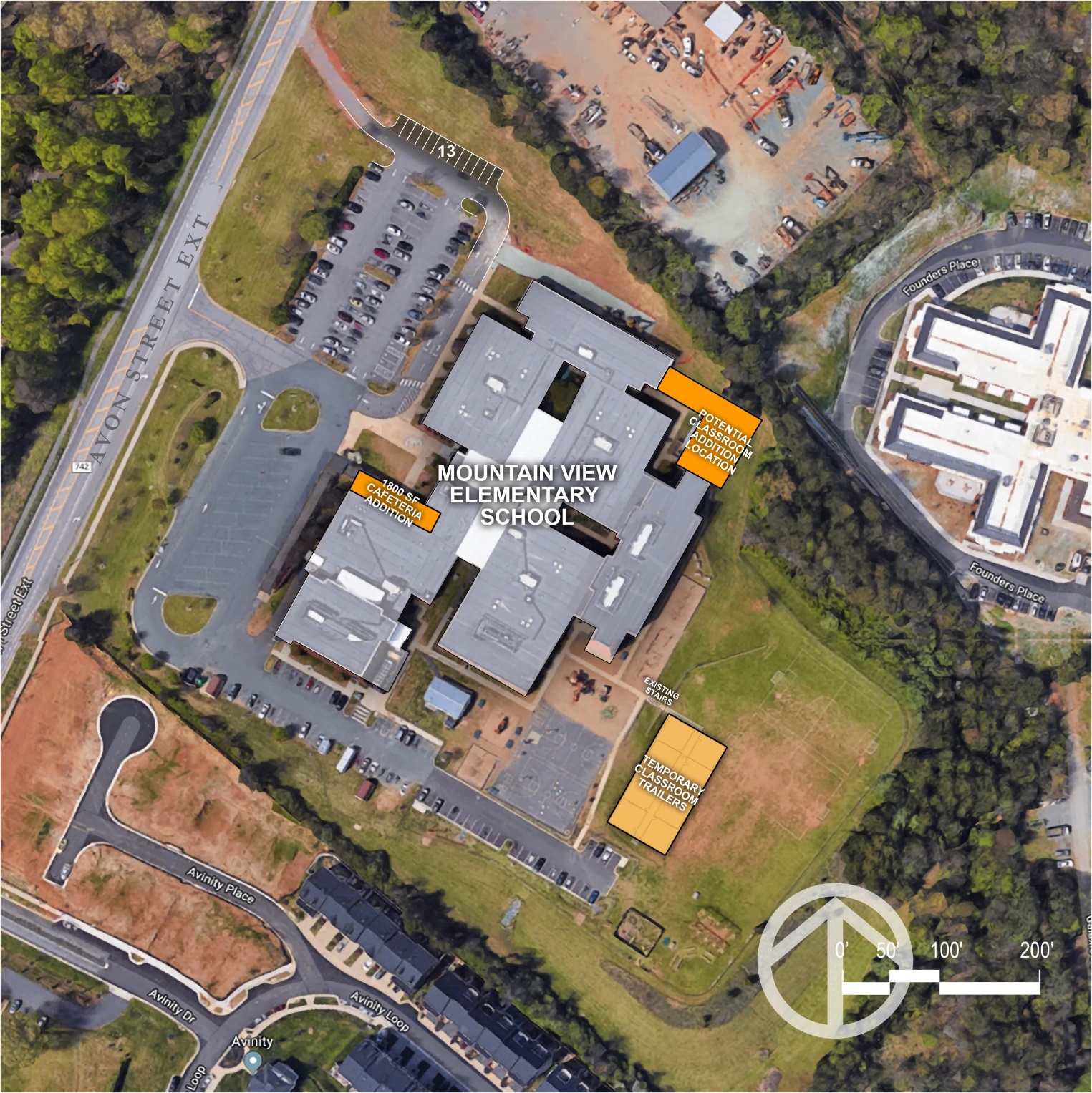 Adiciones Propuestas
Estacionamiento Adicional– 
26  Espacios
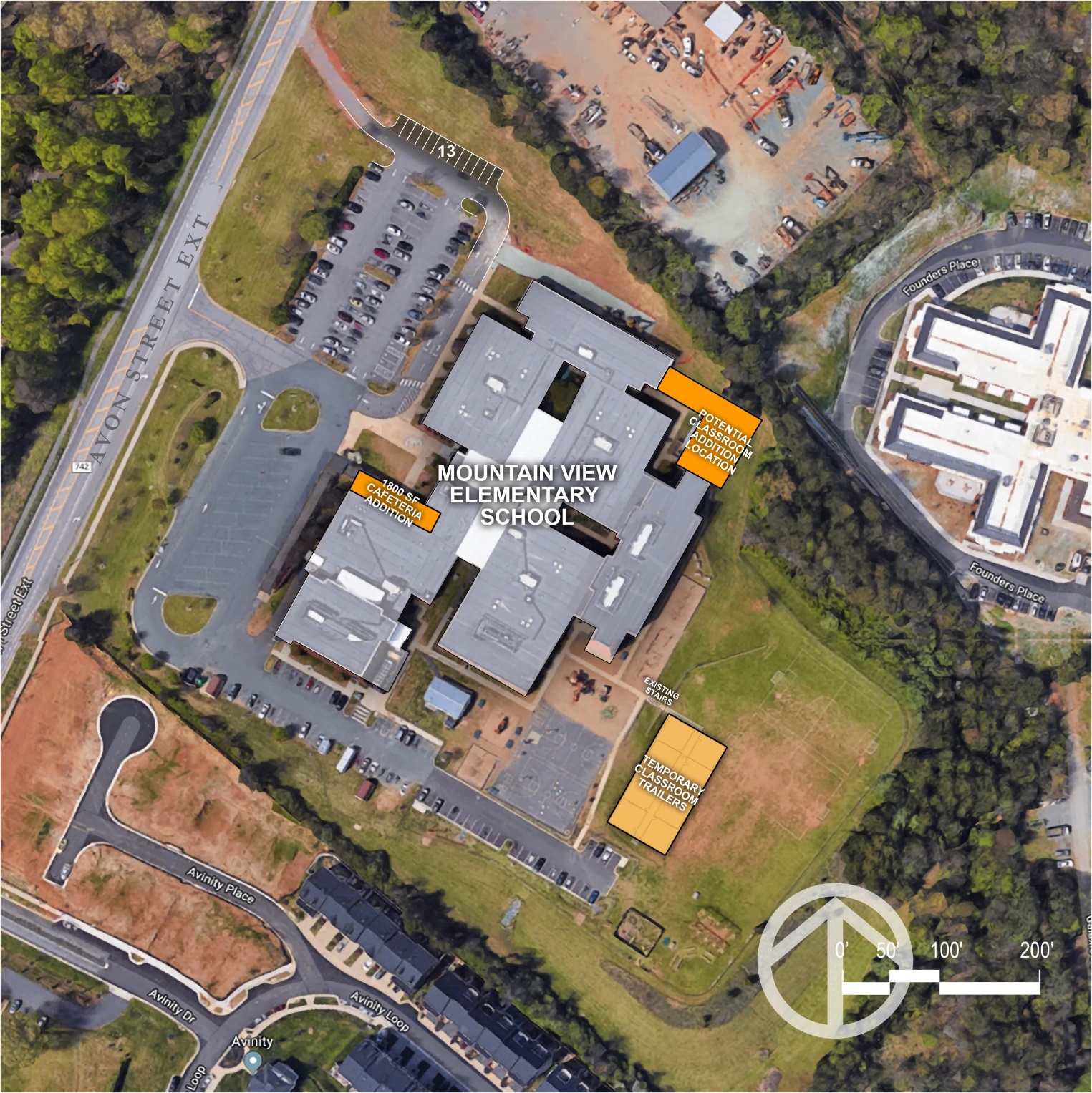 Mejoras en el Bucle de Autobús y en la Parada de Dejar y Recoger
3-5
Pre-K y K
1-2
Campo de Juego
Mejoras Propuestas en el Patio de Recreo, el Campo de Juego y el Sitio
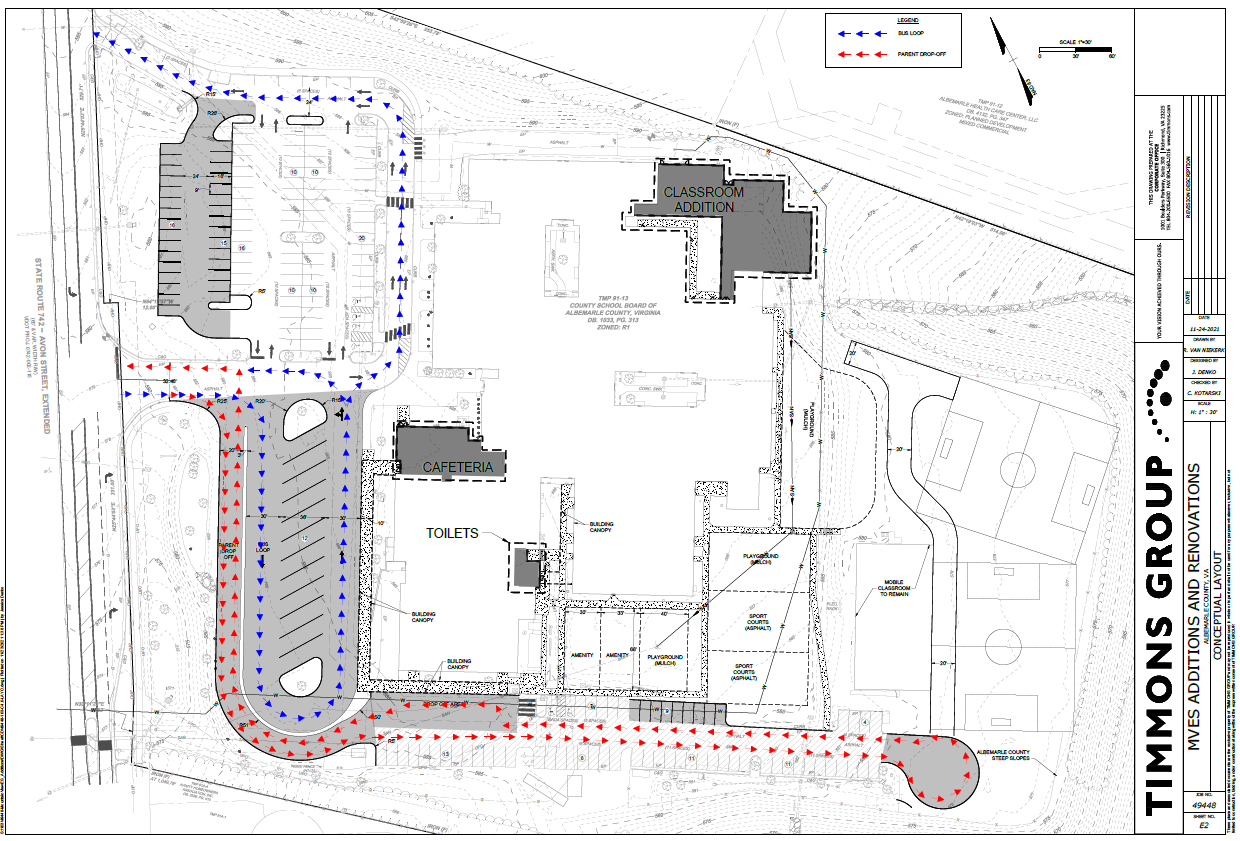 Veintiséis Espacios de Estacionamiento
Ruta de autobús 
Ruta de Padres
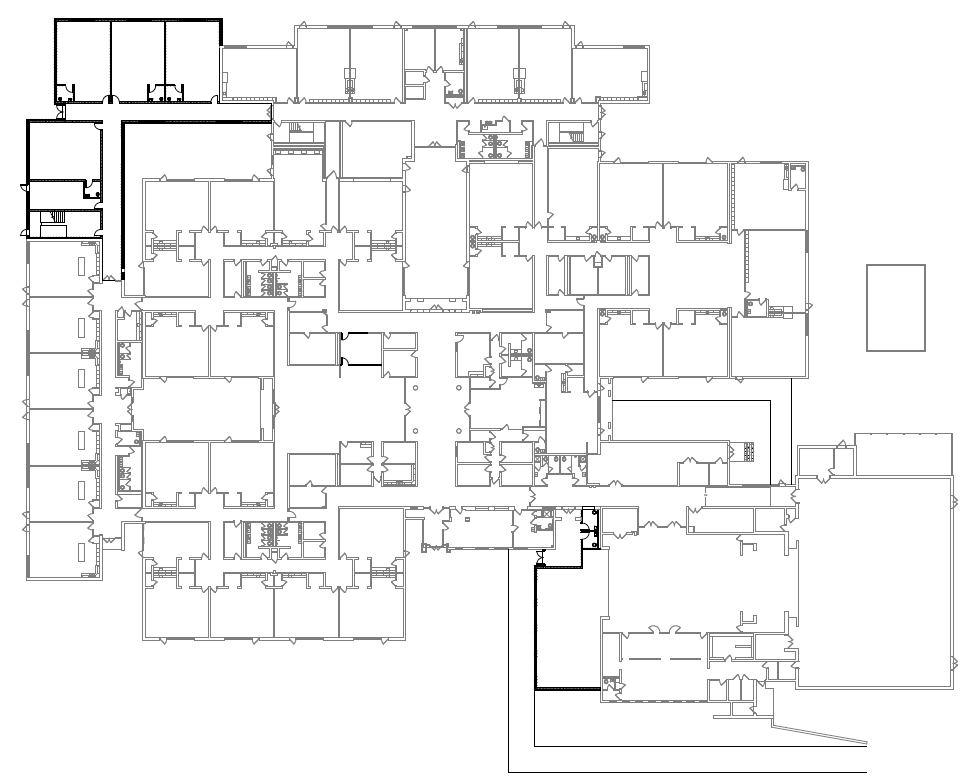 Adición de Aulas de Dos Pisos
Adición de Cafetería
Nueva Entrada Desde el Bucle de Autobús
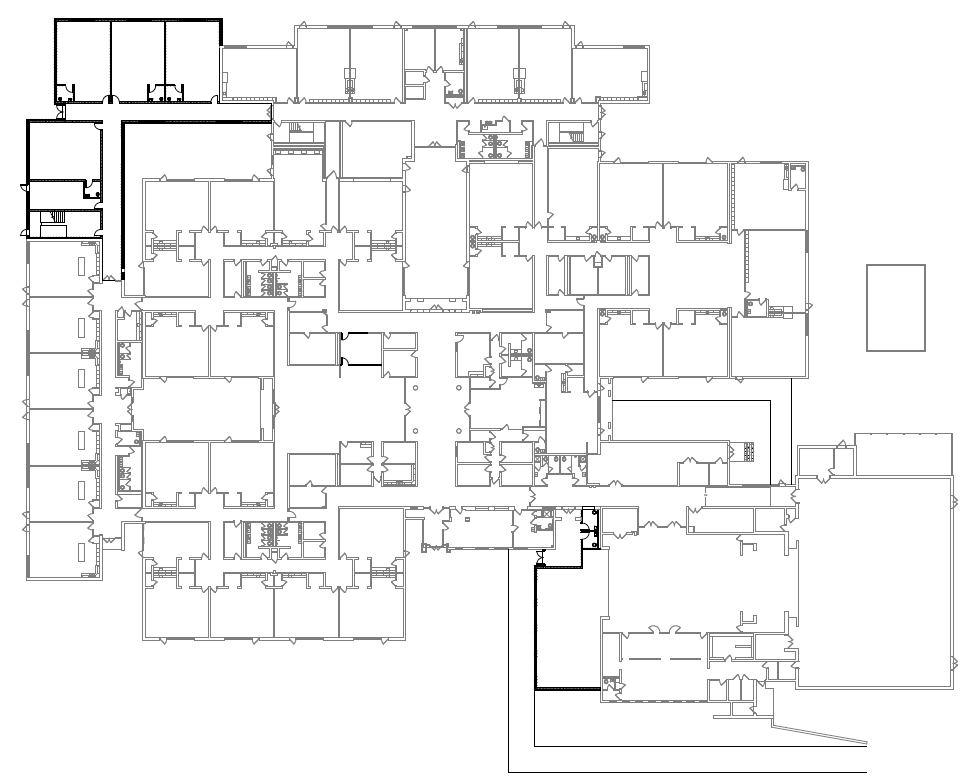 Adición de Cafetería
Nueva Entrada Desde el Bucle de Autobús
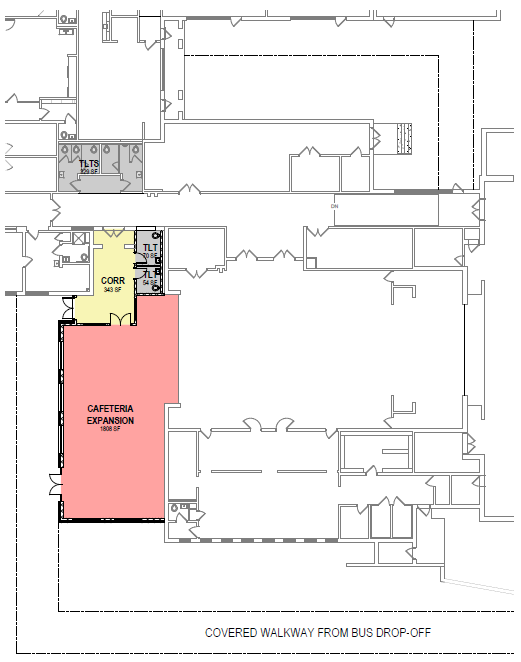 Cafetería Existente
Proporcionar Paneles Acústicos
Adición de Cafetería : Comedor Ampliado y Dos Baños Nuevos
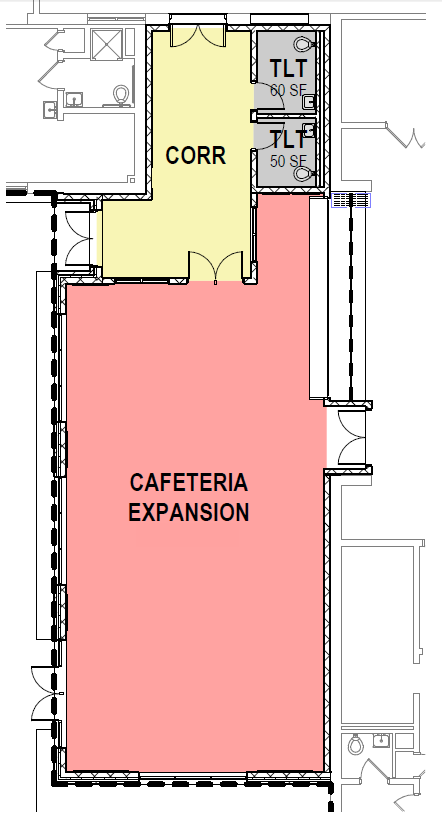 Pared Operable con Paneles de Vidrio y Un Par de Puertas Entre Espacios
Adición de Cafetería :  Comedor Ampliado y Dos Baños Nuevos
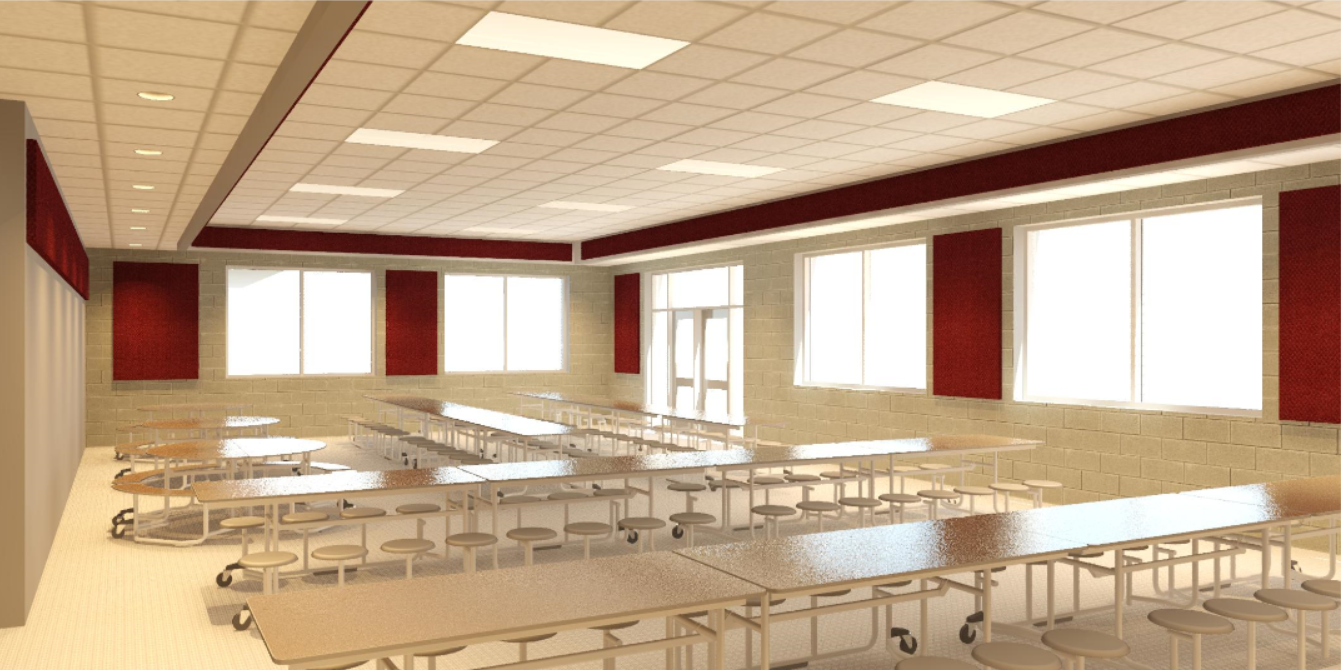 Expansión de Cafetería
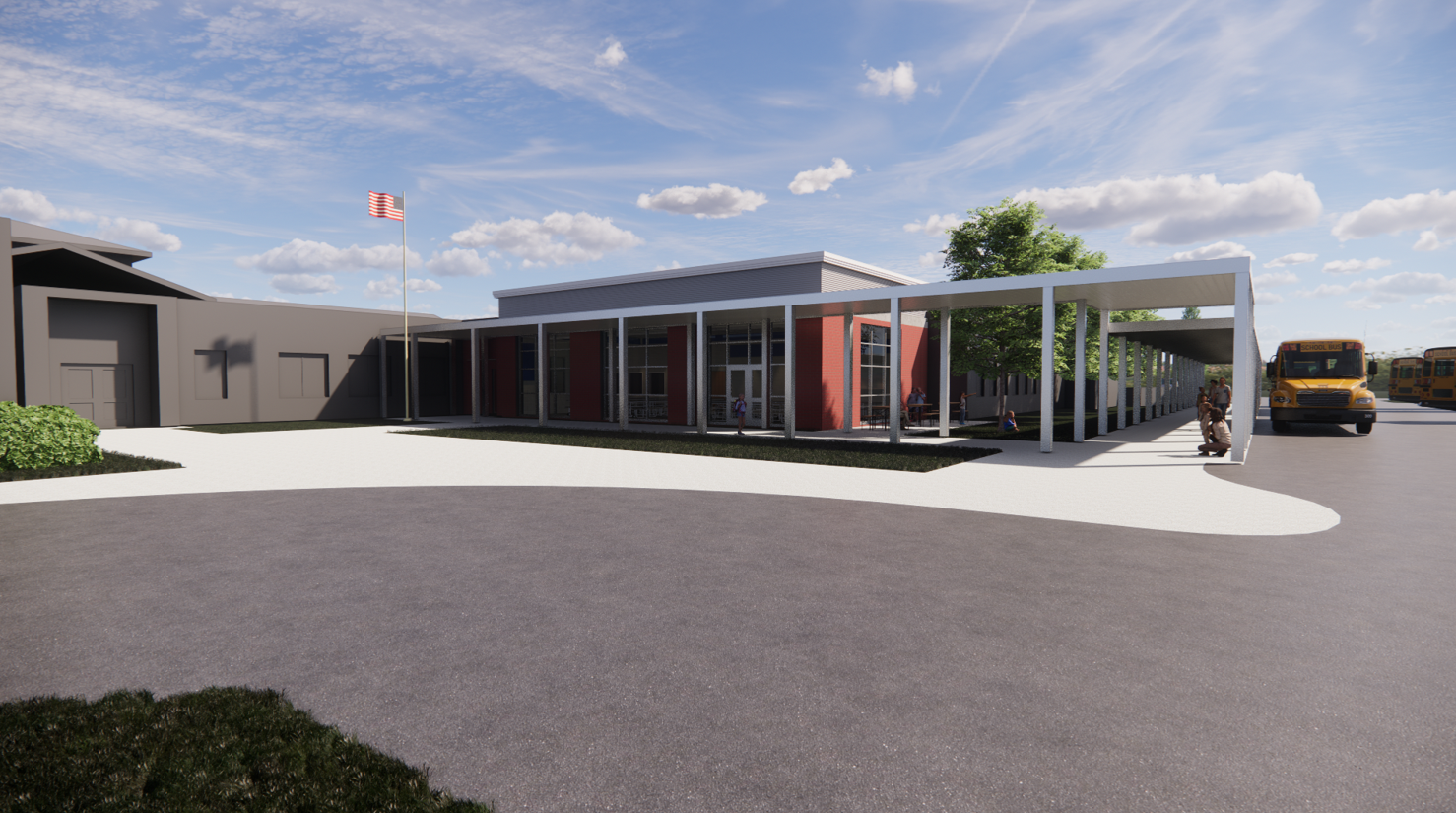 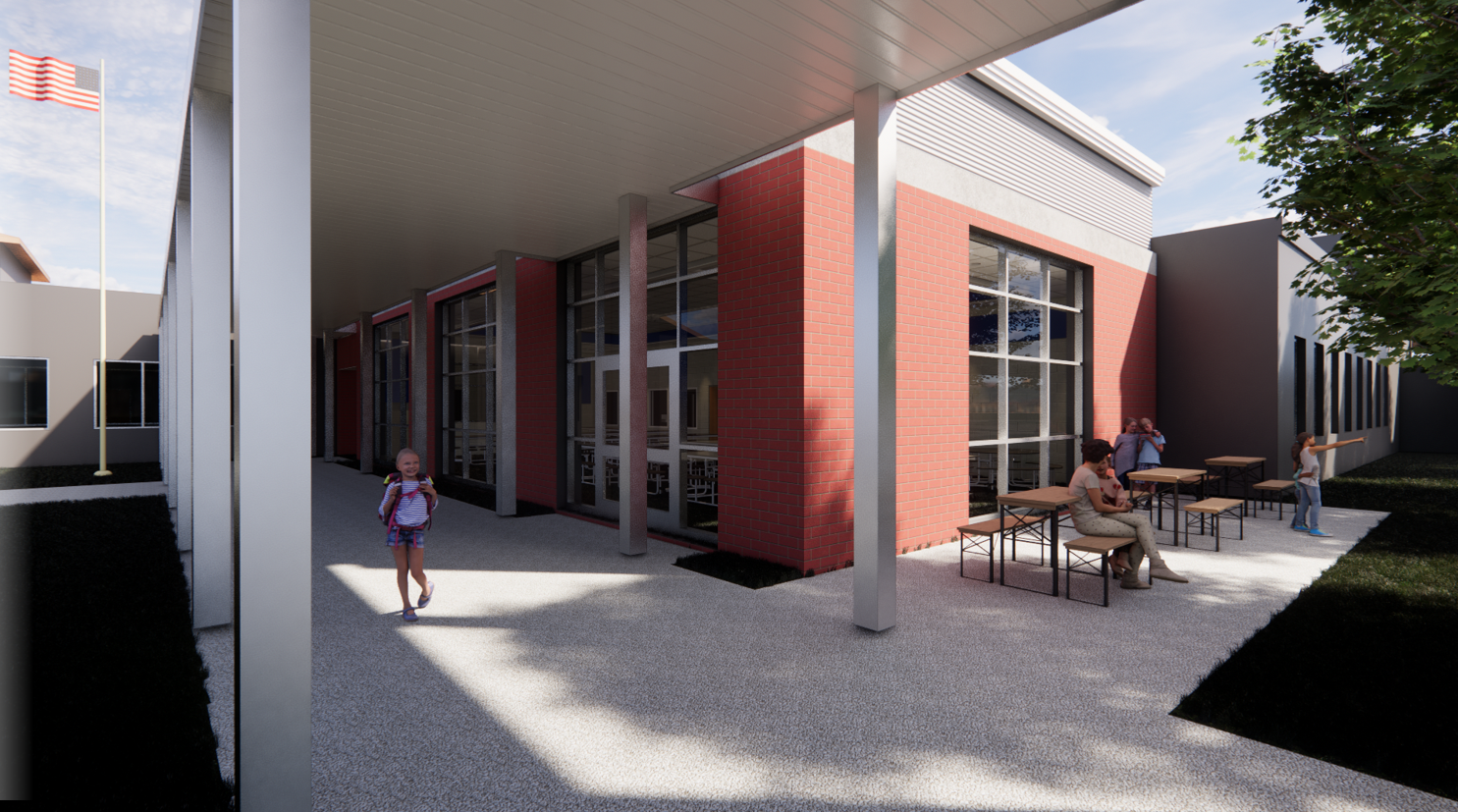 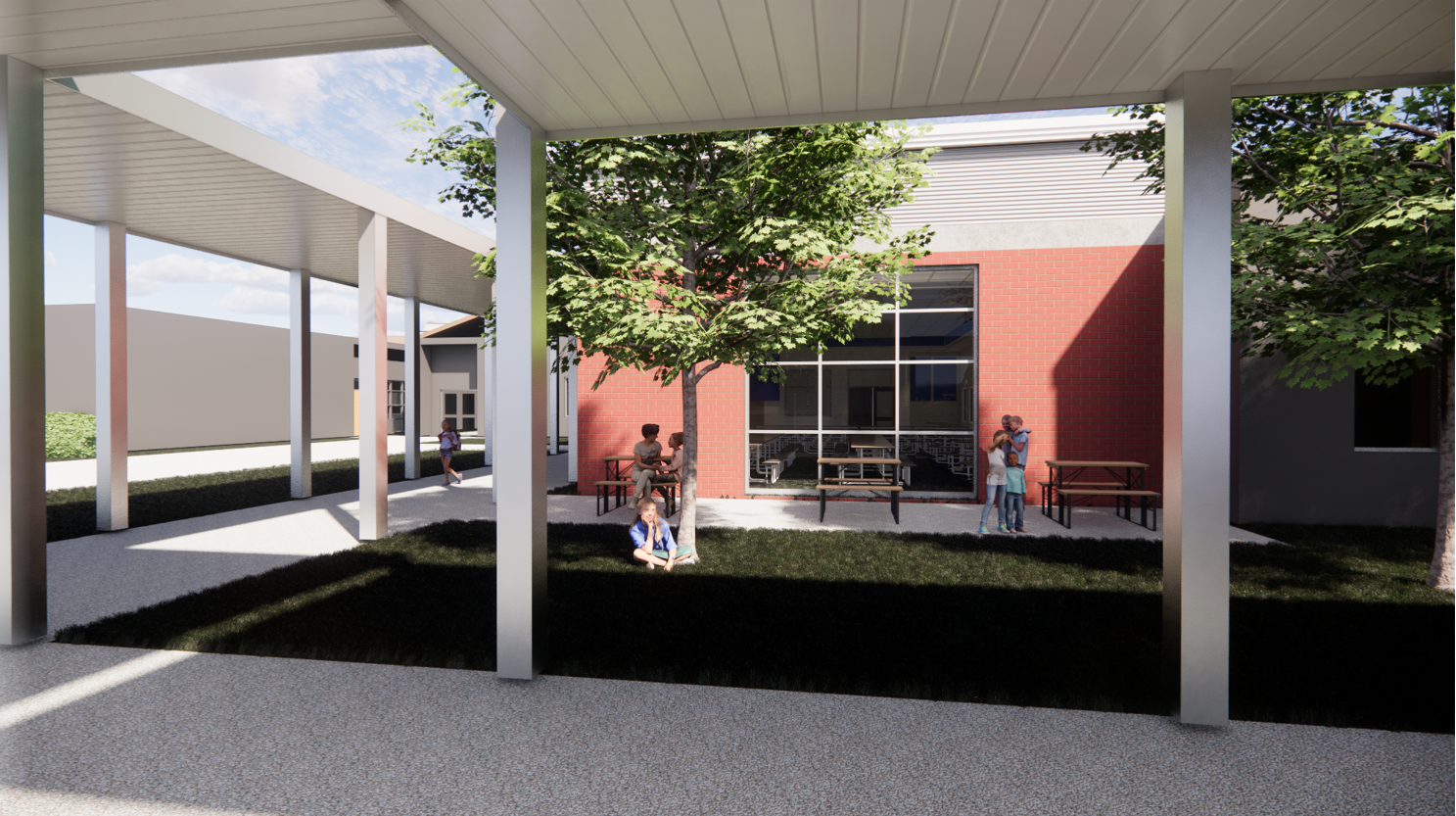 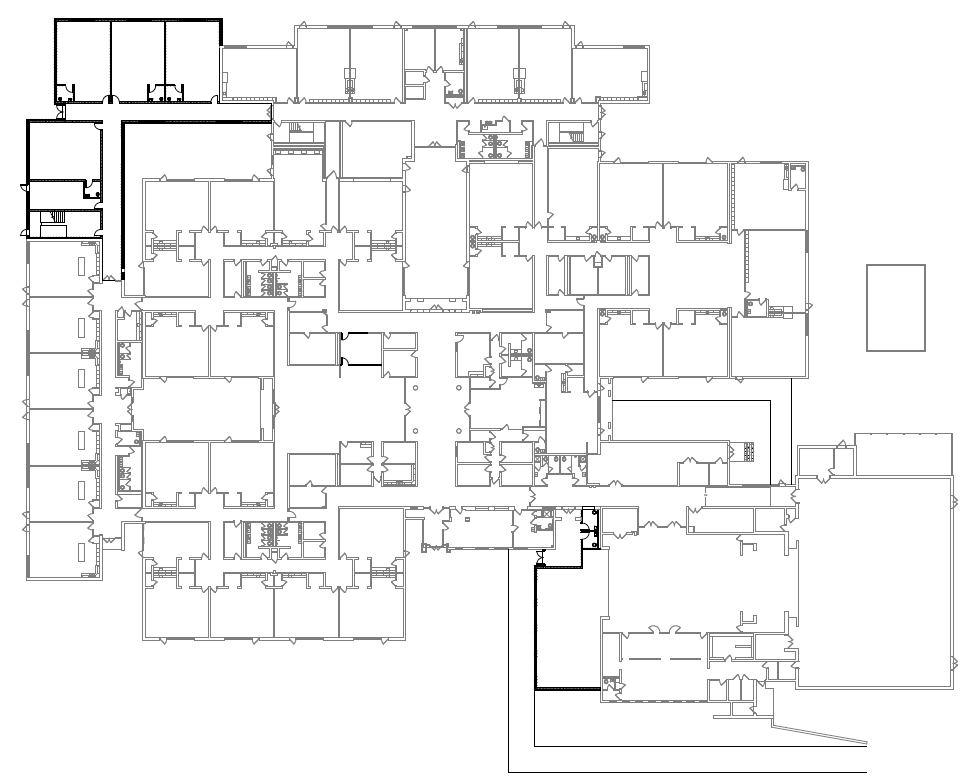 Adición de Aulas de Dos Pisos
Plano del Primer Piso para la Adición de Aulas :
1 Aula con Baño Más Grande 
2 Aulas con Baños, y Posible Pared Operable de por Medio
1 Sala Flexible/Facultad (posible futura división por la mitad)
1 Baño de la Facultad
Oficina
Sala de Lactancia/Privacidad
Almacenamiento
Agregar Solatubes al salón de clases existente
Patio
Solatubes
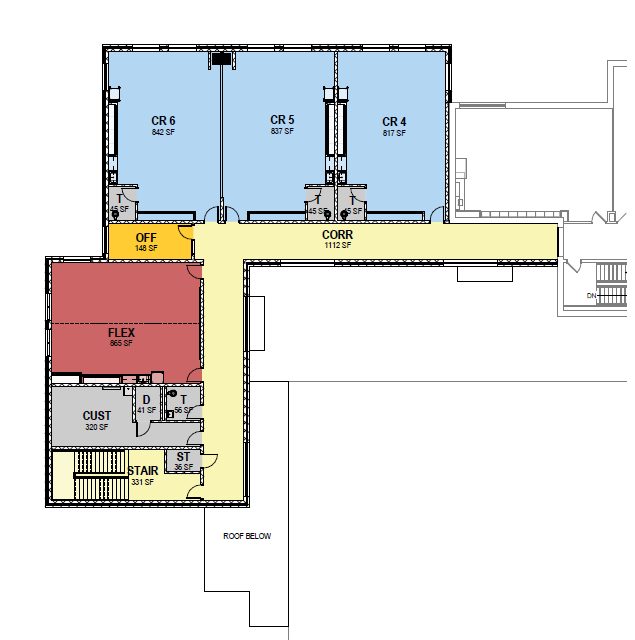 Plano del Segundo Piso para la Adición de Aulas :
1 Aula con Baño
2 Aulas con Baños, y Posible Muro Operable de por Medio 
1 Sala Flexible (posible futura división por la mitad)
1 Baño de la Facultad
1 Oficina
Espacio de Custodia
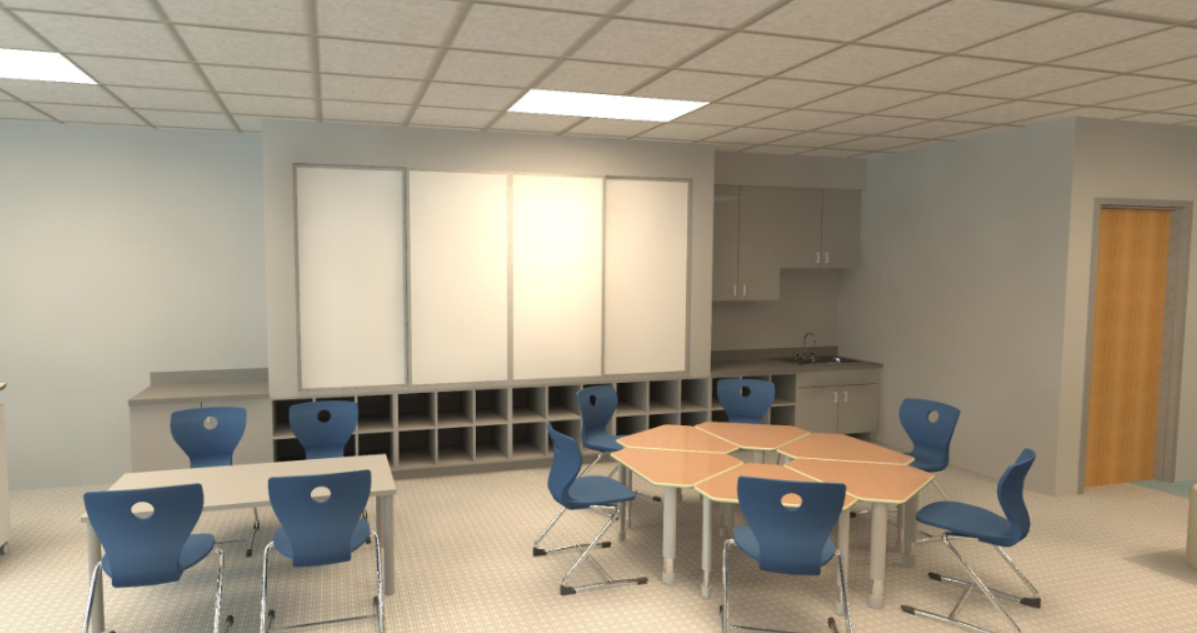 Aula Típica
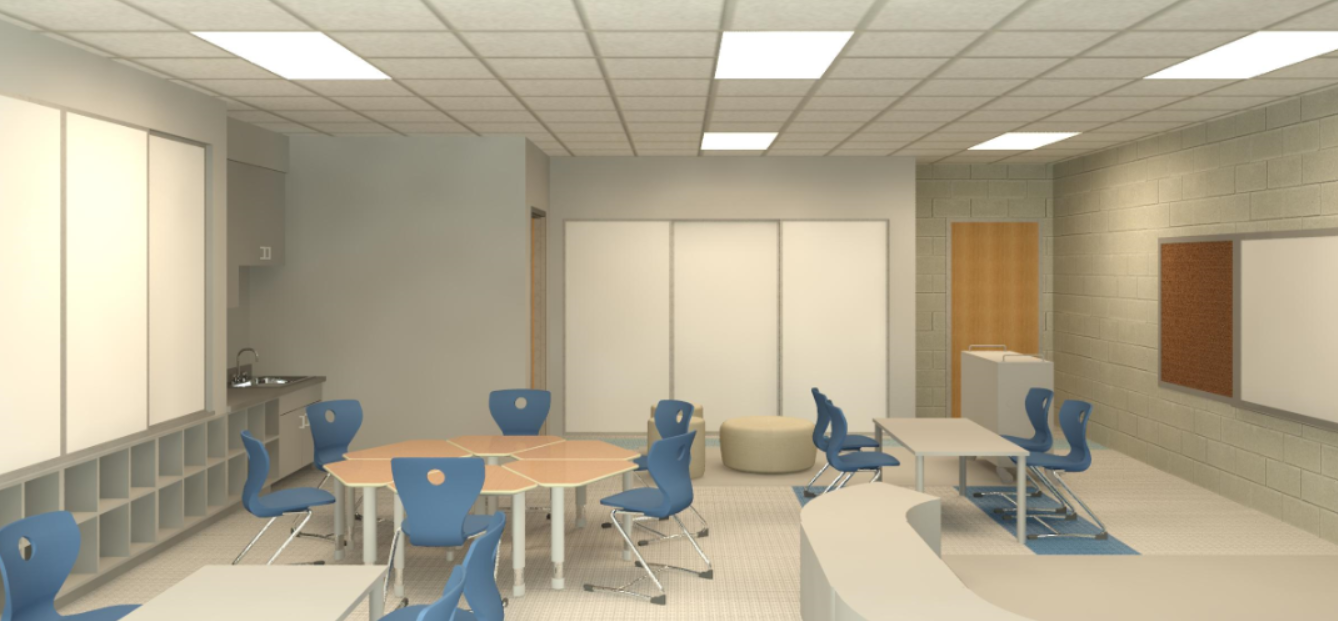 Aula Típica
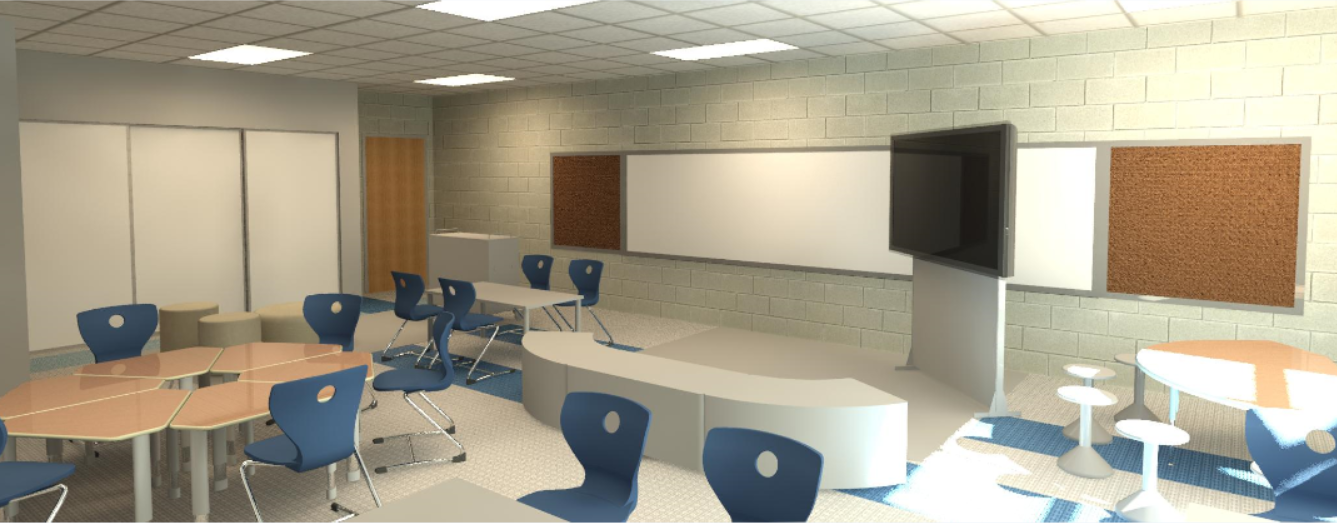 Aula Típica
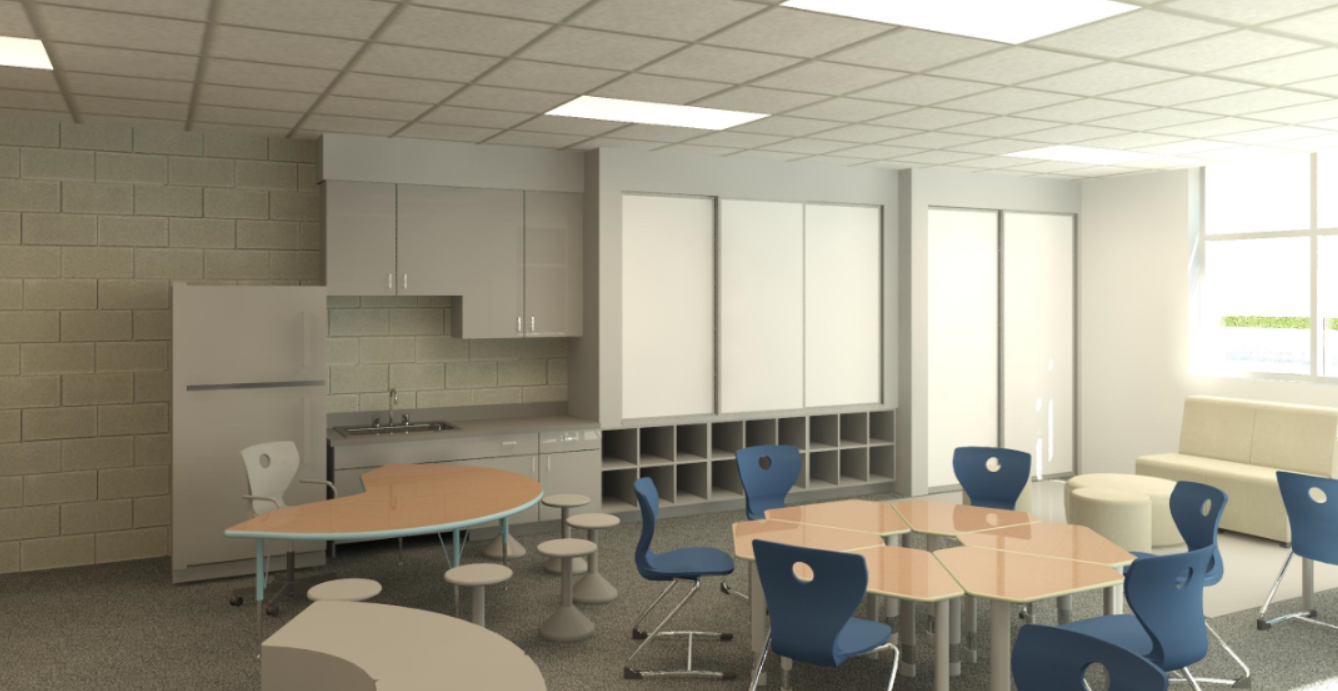 Sala Flexible/Facultad
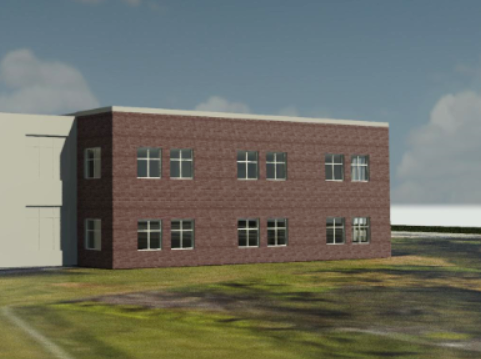 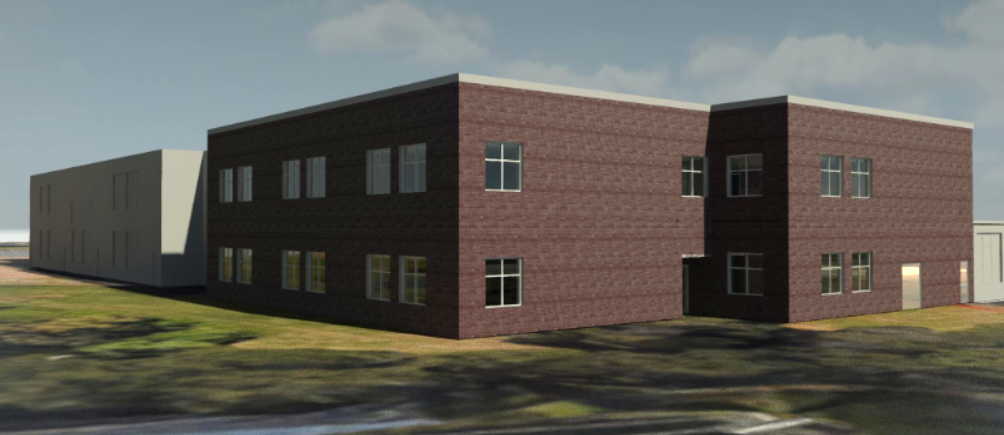 Imágenes del Exterior de la Adición de Aulas
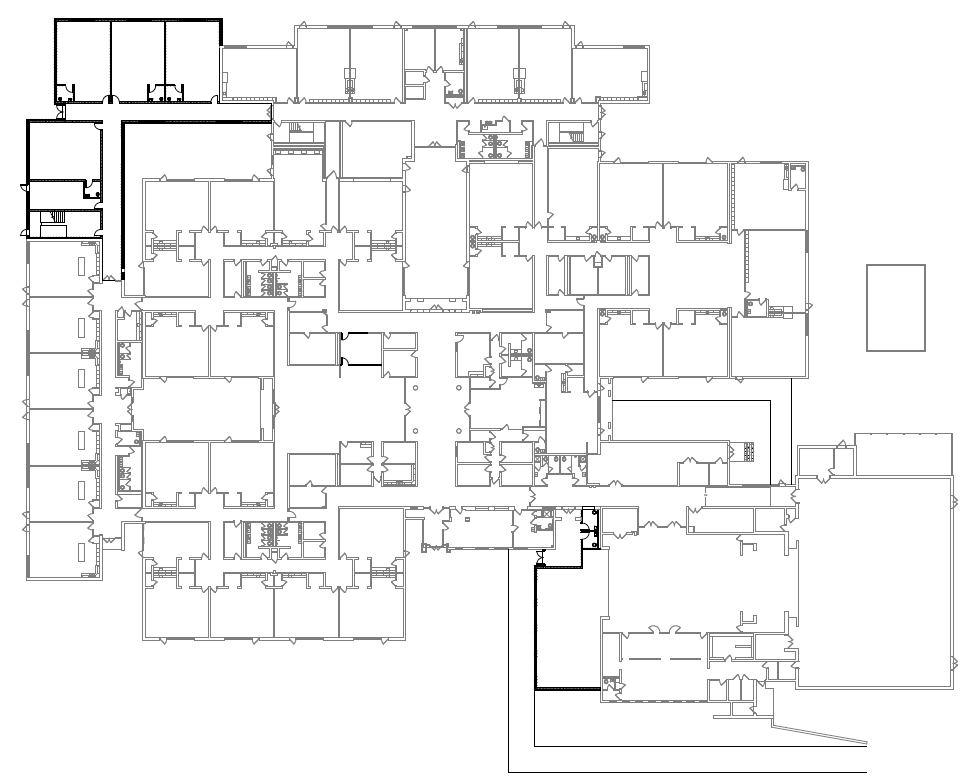 Renovación del Centro de Medios
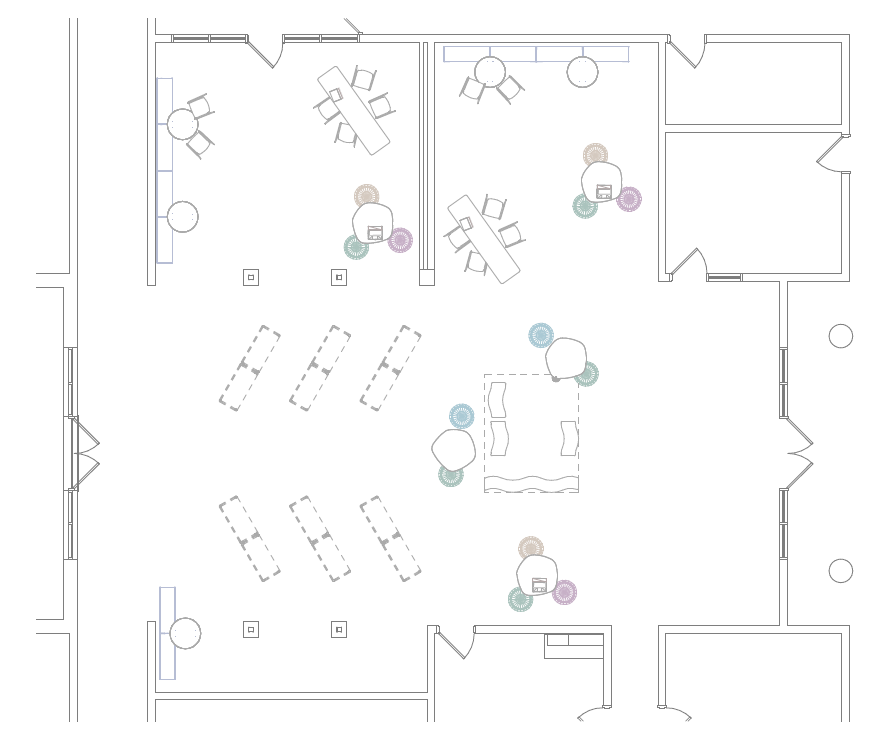 Renovación del Centro de Medios
Quitar Muro al Corredor
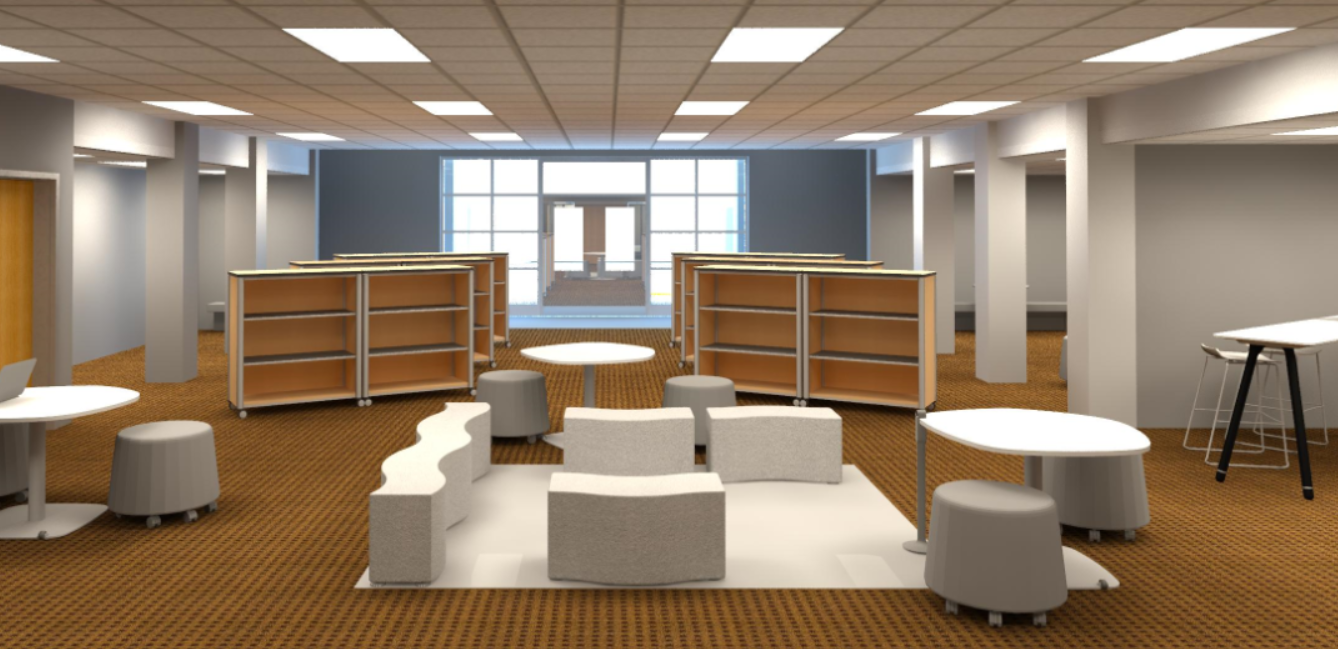 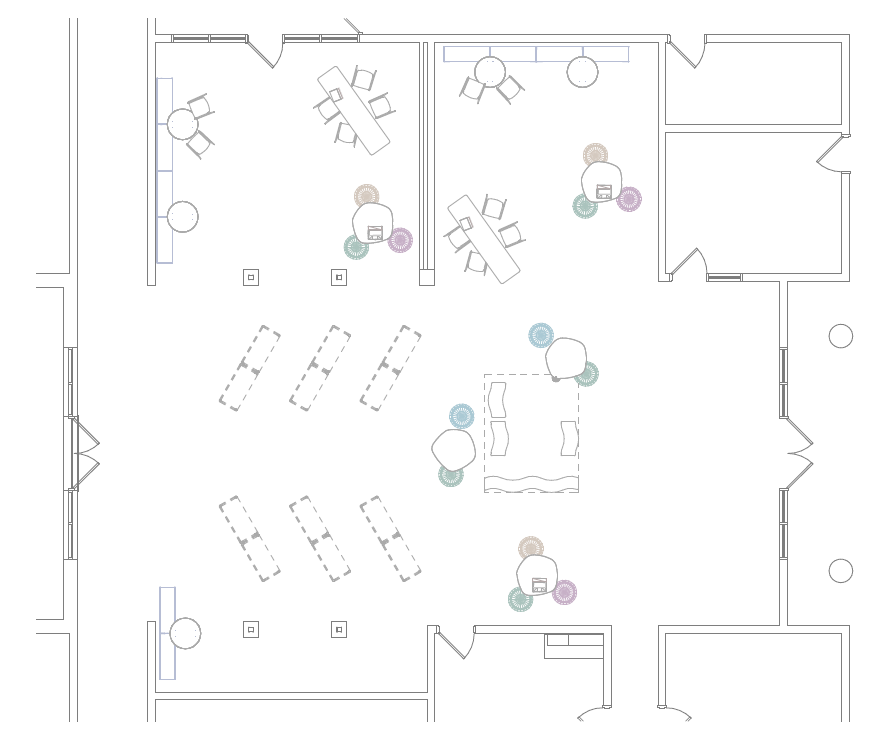 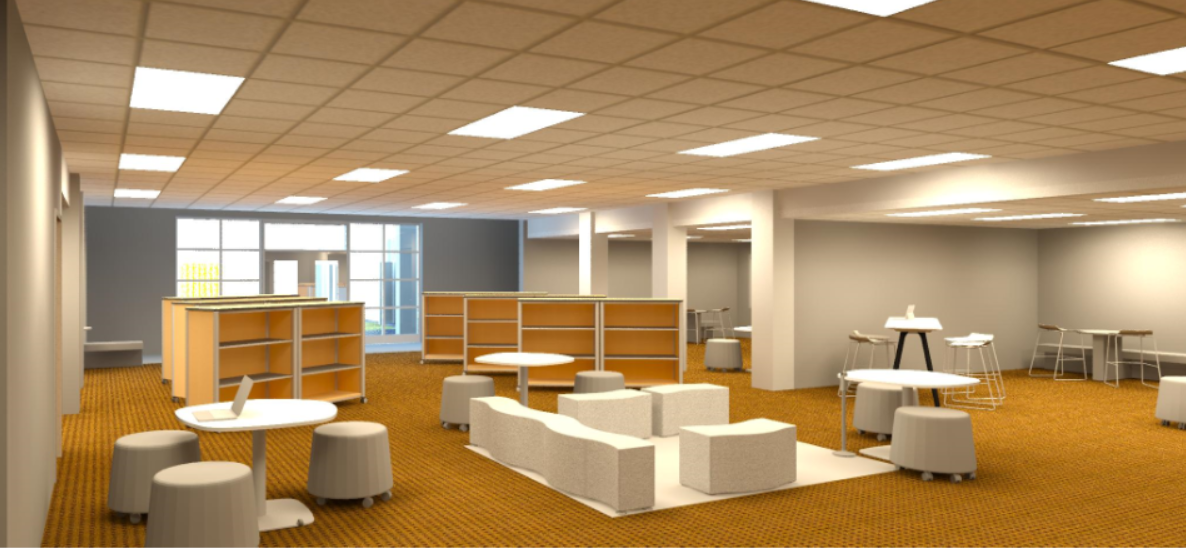 Renovación del Centro de Medios
Cronograma del Proyecto Propuesto
Diseño Esquemático 			sept 2021 a nov 2021
Aprobación de la Junta Escolar 	Dec 2021
Desarrollo de Diseño 	 	dec 2021 a mar 2022
Presentación PTO		feb 7, 6:15pm
Revisión de la Junta Escolar	marzo 10
Documentos de Construcción: 	feb 2022 a jul 2022
Ofertas: 					jul 2022 a agosto 2022
Construcción: 				agosto 2022 a Principios de             Otoño 2023
Gracias
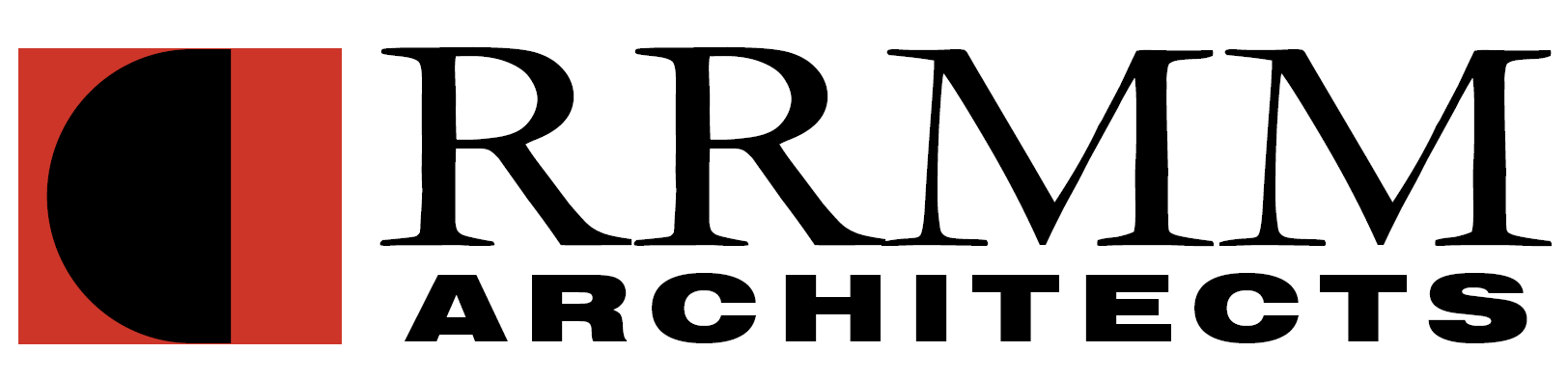 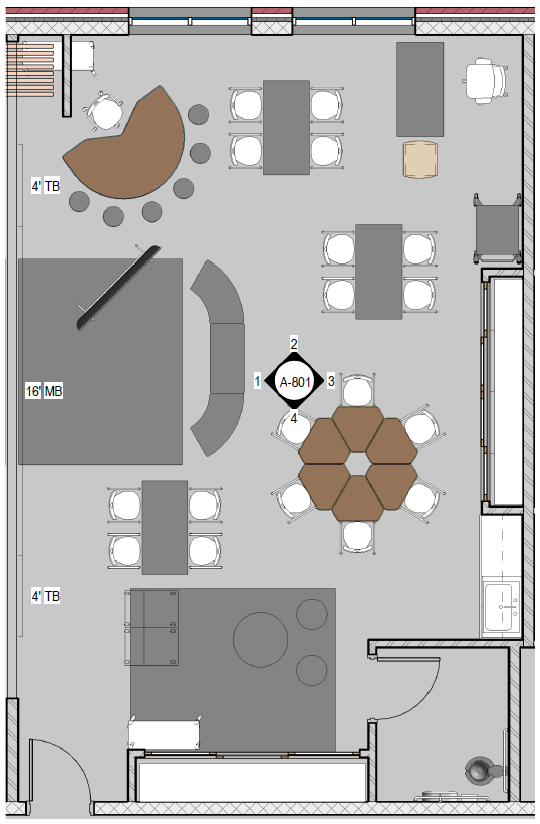 Estación de Carga de Computadoras con Gabinetes y Electricidad
Cubículos para Estudiantes Abajo, Estantería Ajustable con Puerta Corrediza MB Stg Arriba
Fregadero con Base y Gabinetes
Estantería Ajustable Corrediza MB Puerta Stg
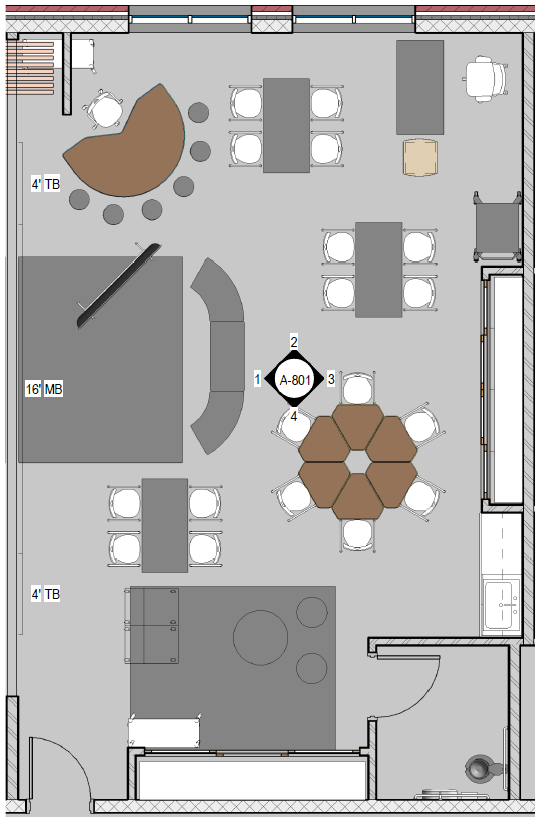 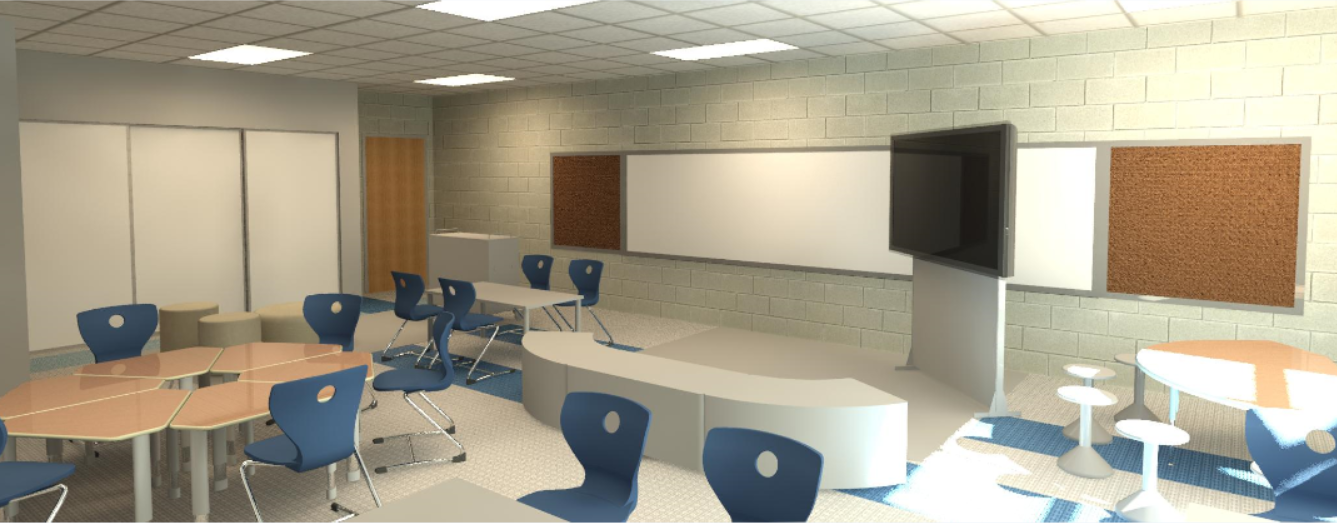 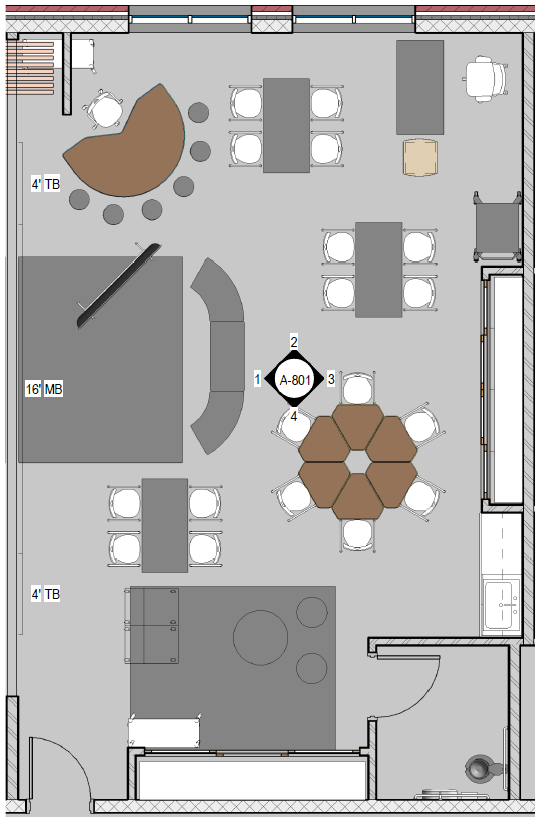 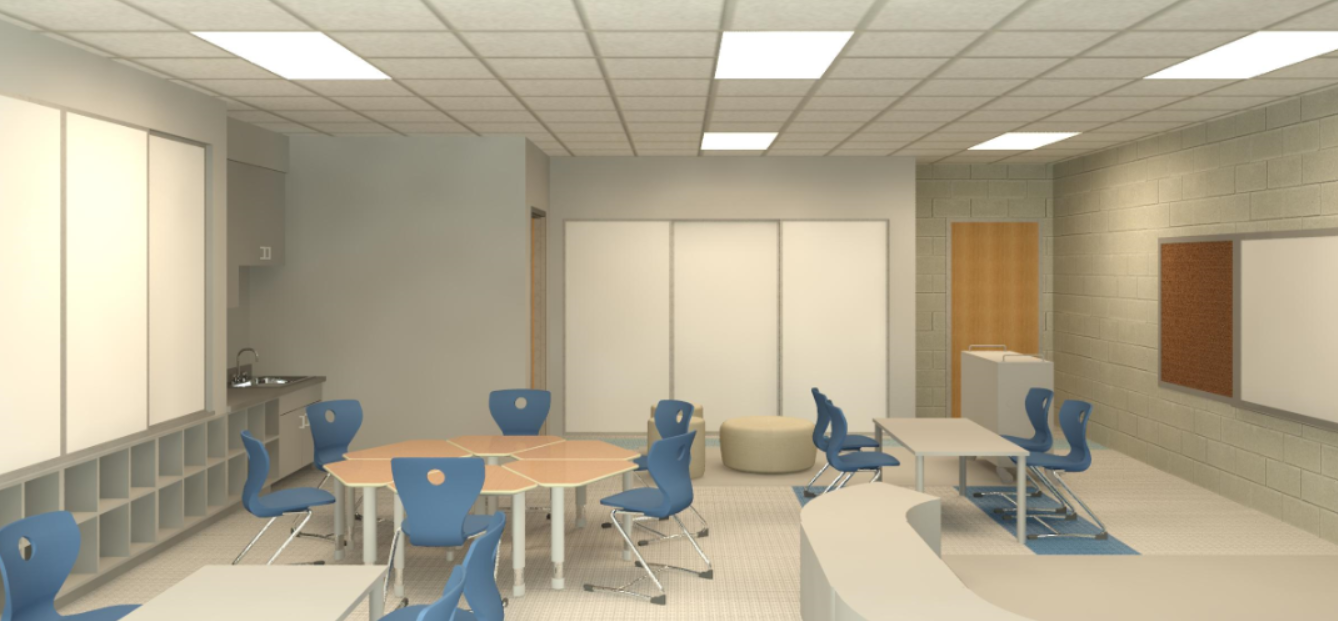 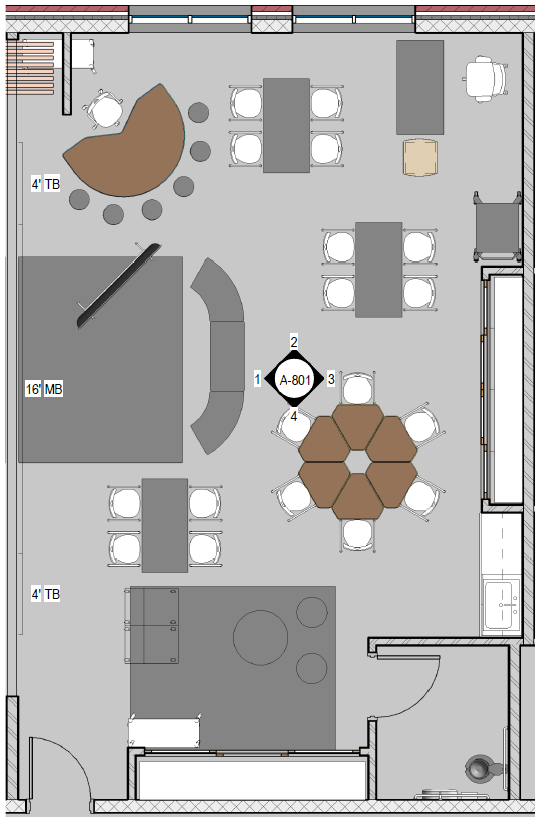 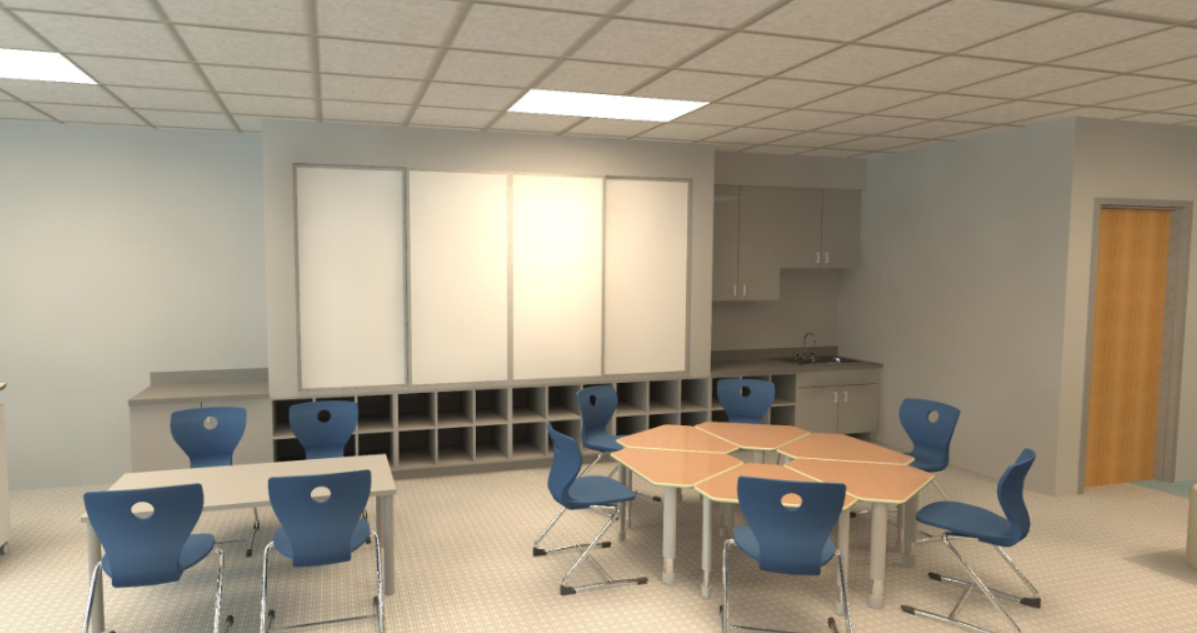